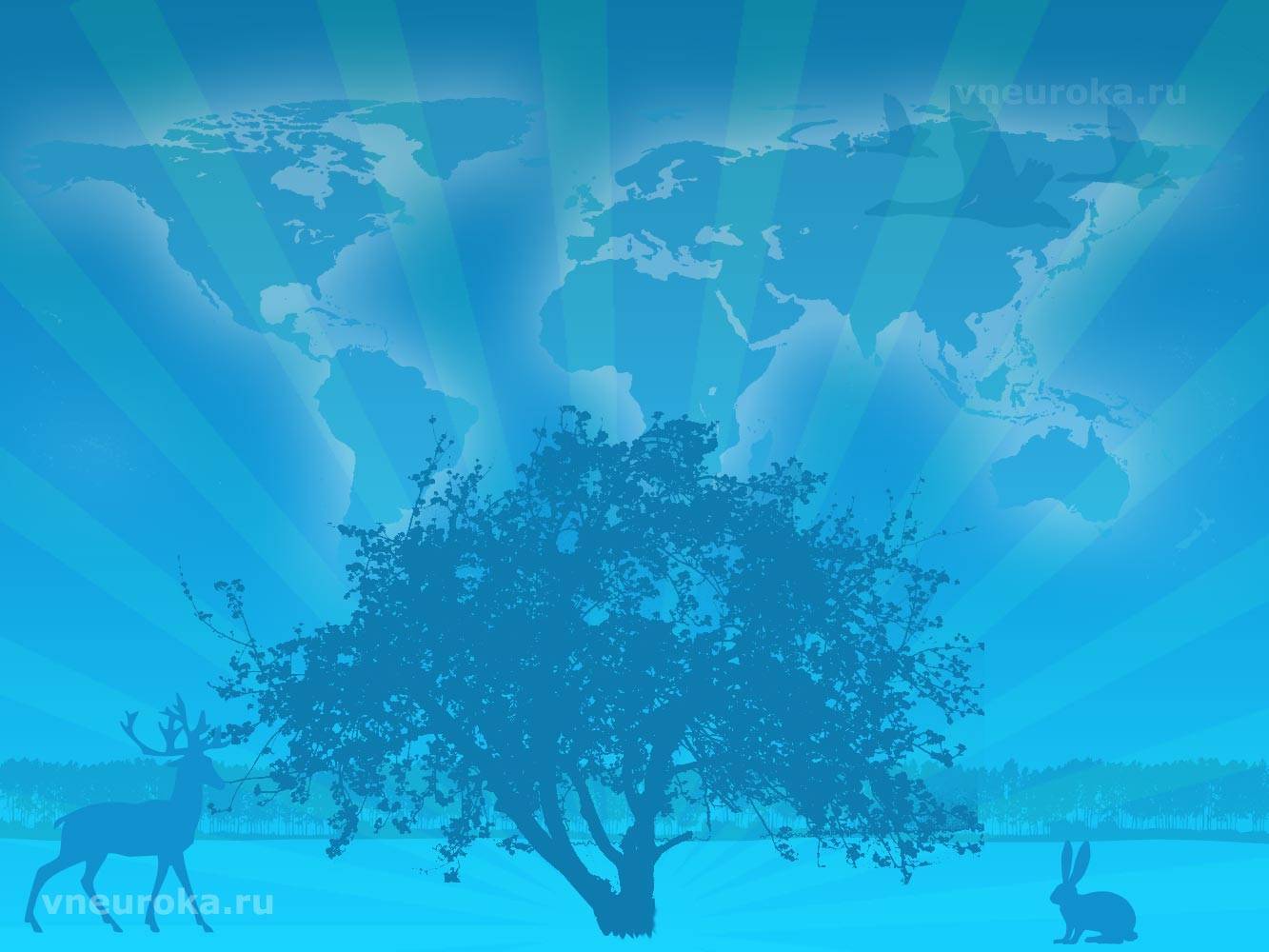 Презентация к уроку по курсу 
«Окружающий мир»
по теме
«СВОЙСТВА ВОЗДУХА»
2, 3 классы
Автор презентации:
учитель начальных классов
I категории
МОУ «Николо-Упская 
ООШ №37»
Лихарева З.В.
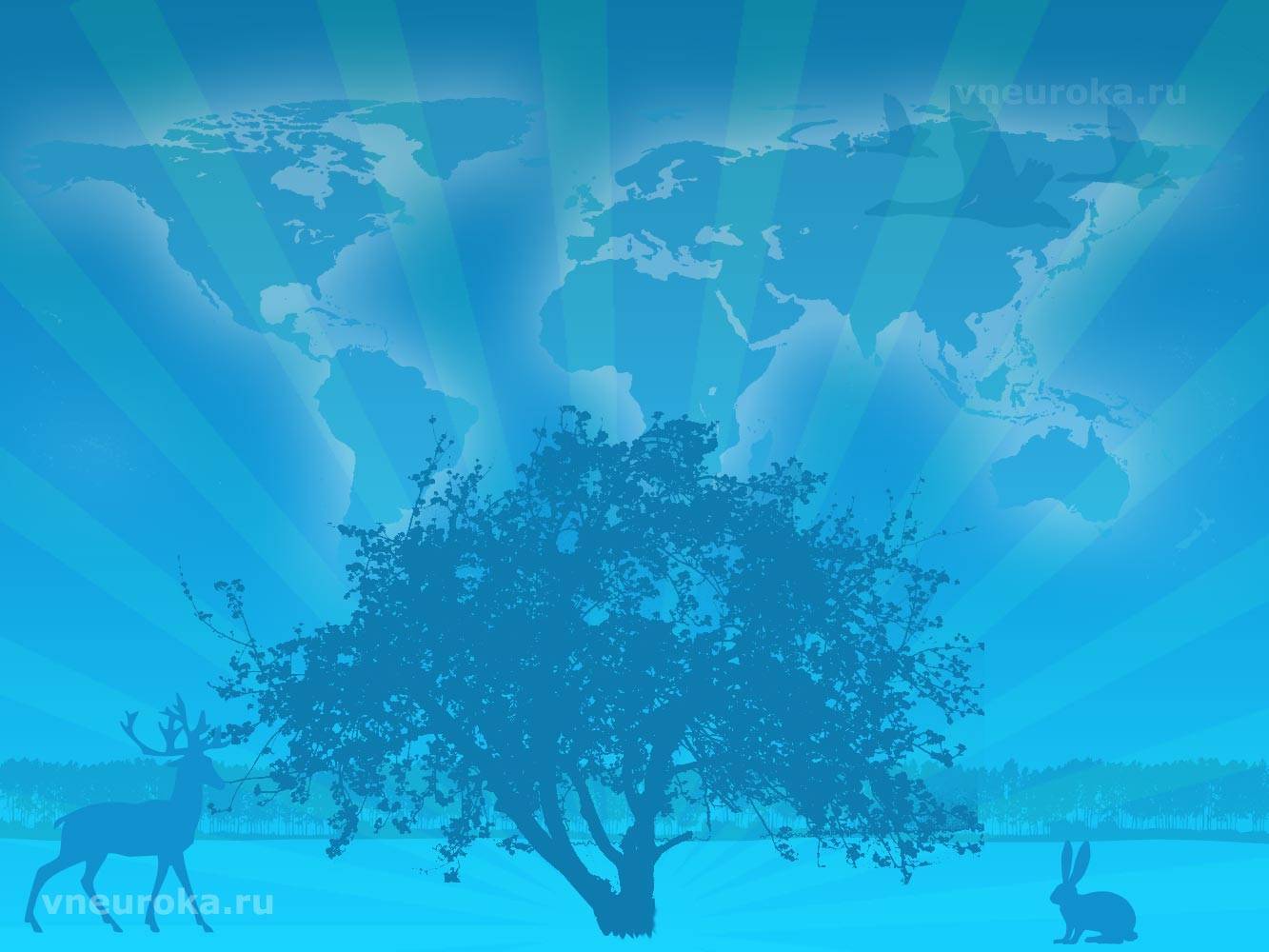 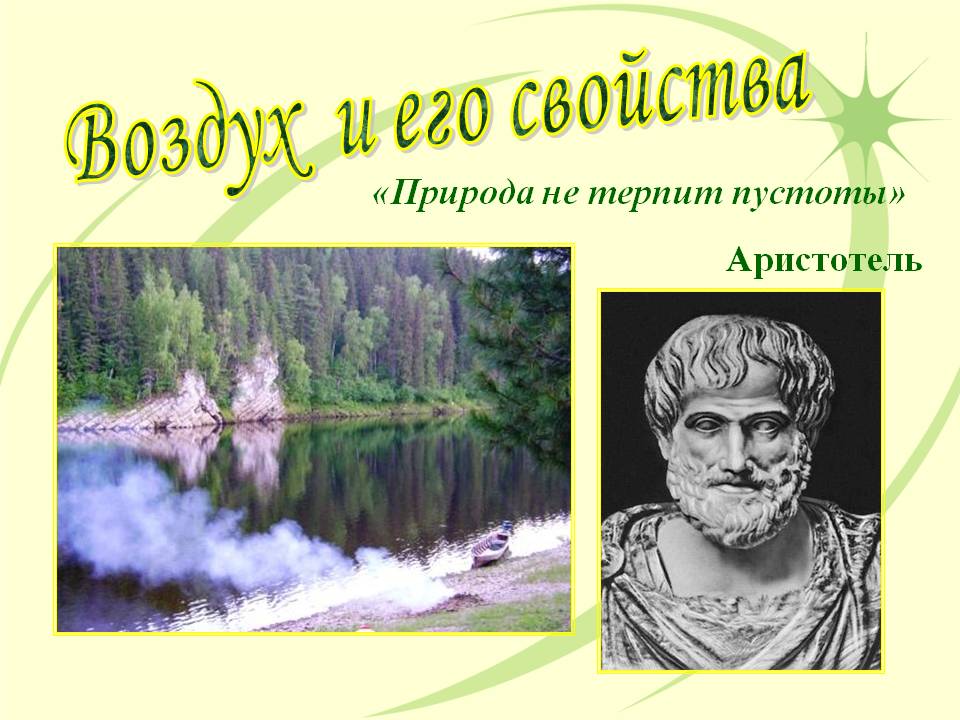 Аристотель
«ПРИРОДА
 НЕ ТЕРПИТ ПУСТОТЫ»
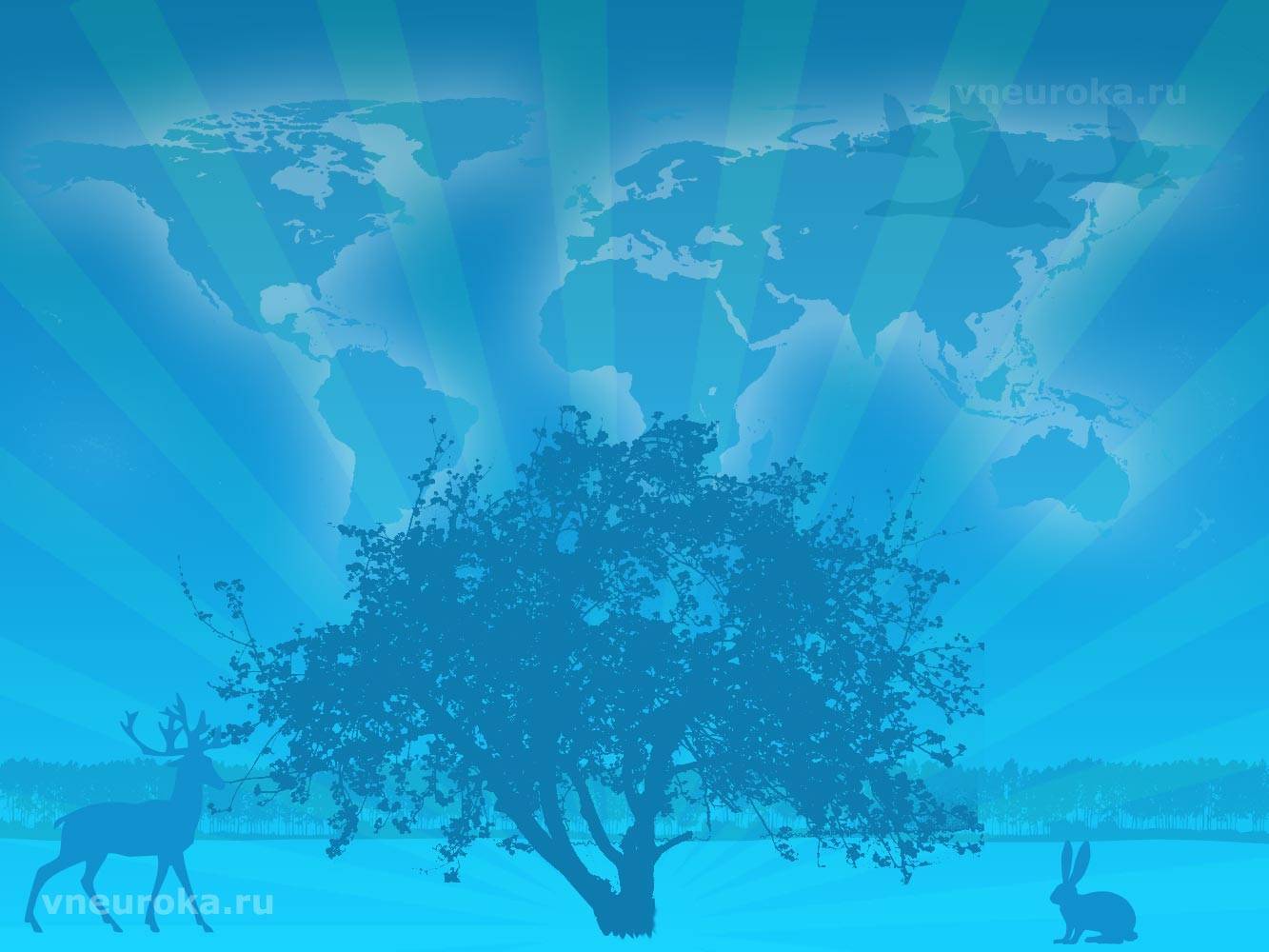 ВОЗДУХ – 
ОБОЛОЧКА ЗЕМЛИ
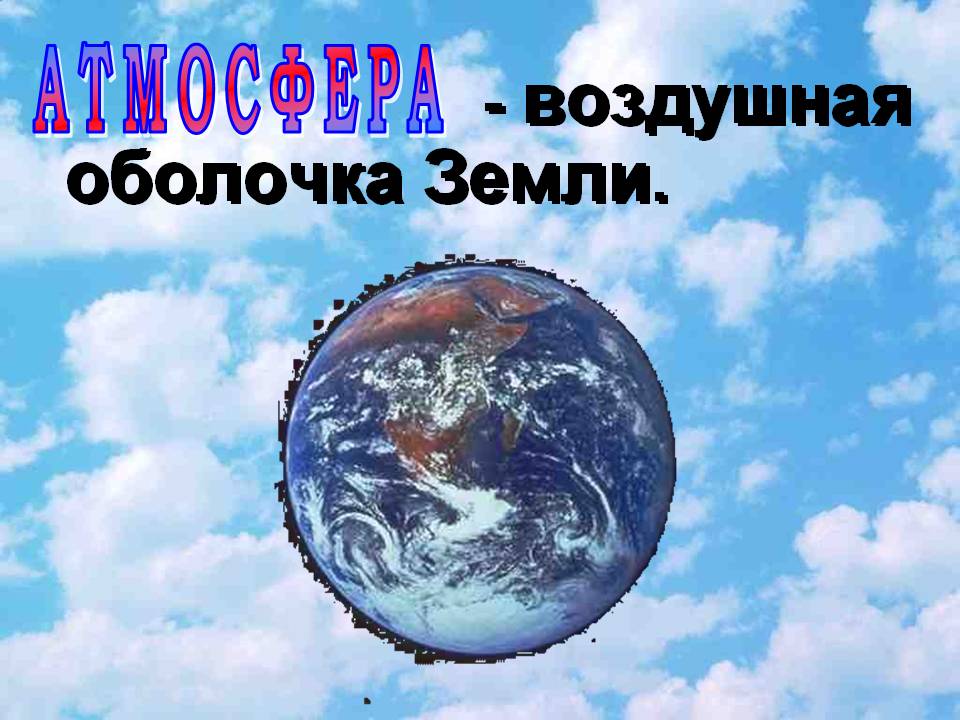 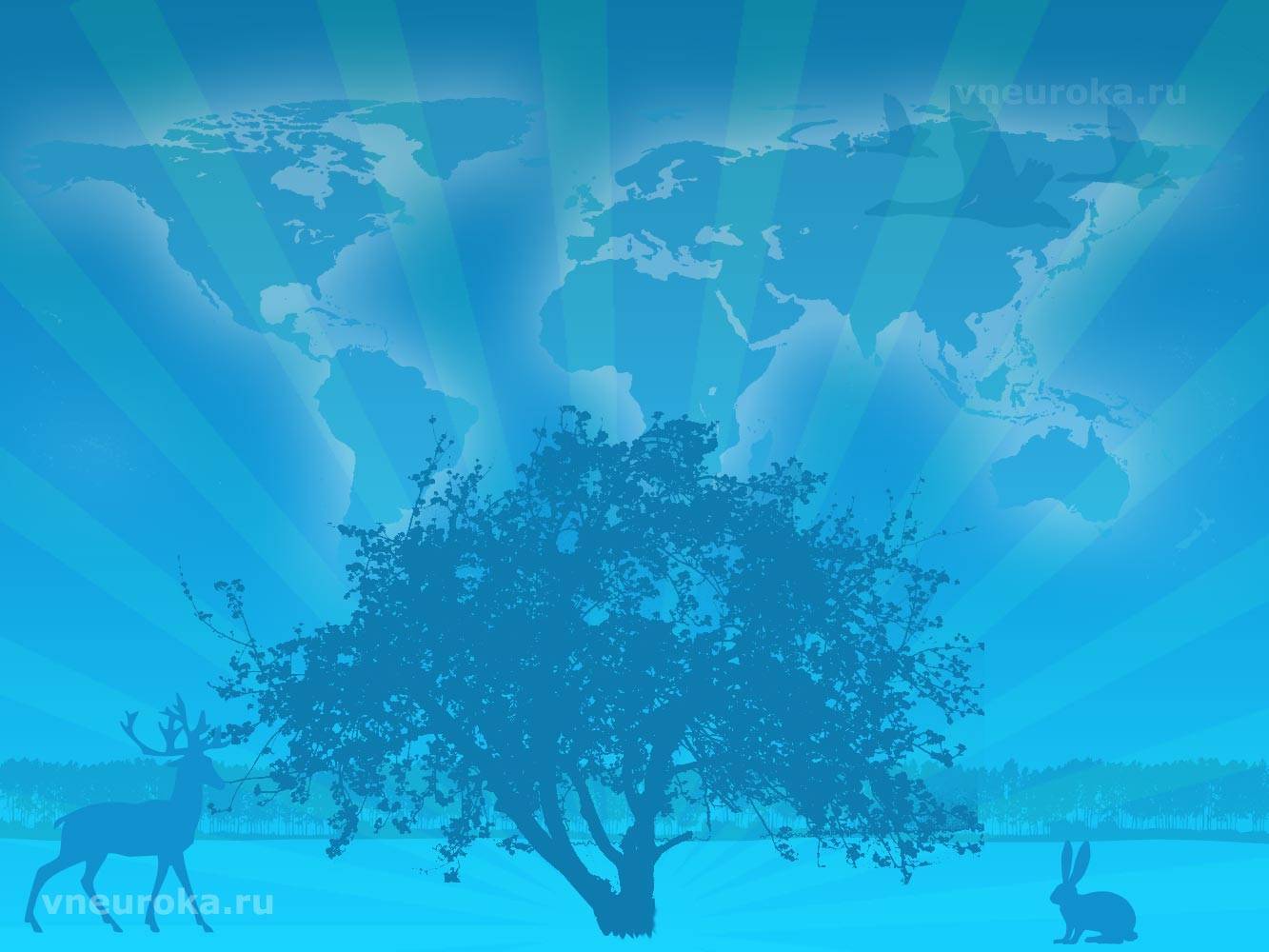 СОСТАВ  ВОЗДУХА
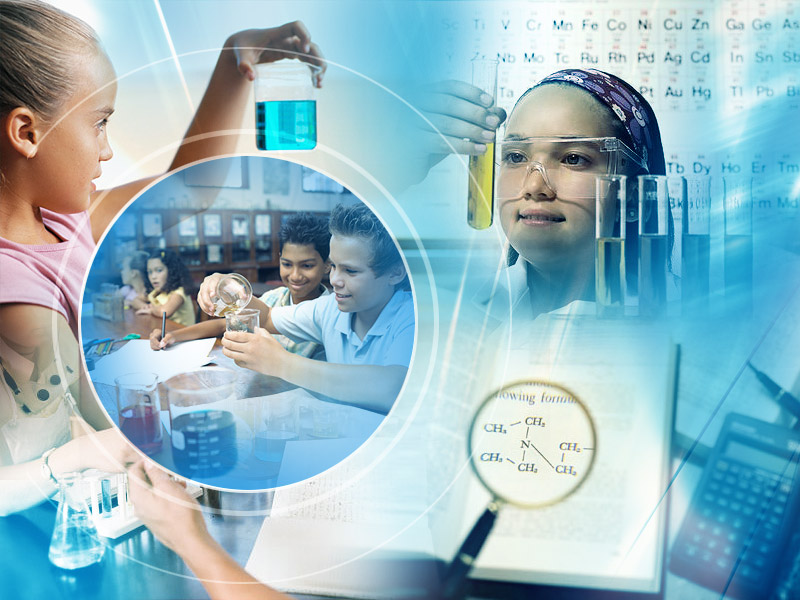 «ЛАБОРАТОРИЯ ЧУДЕСНЫХ ПРЕВРАЩЕНИЙ ВОЗДУХА»
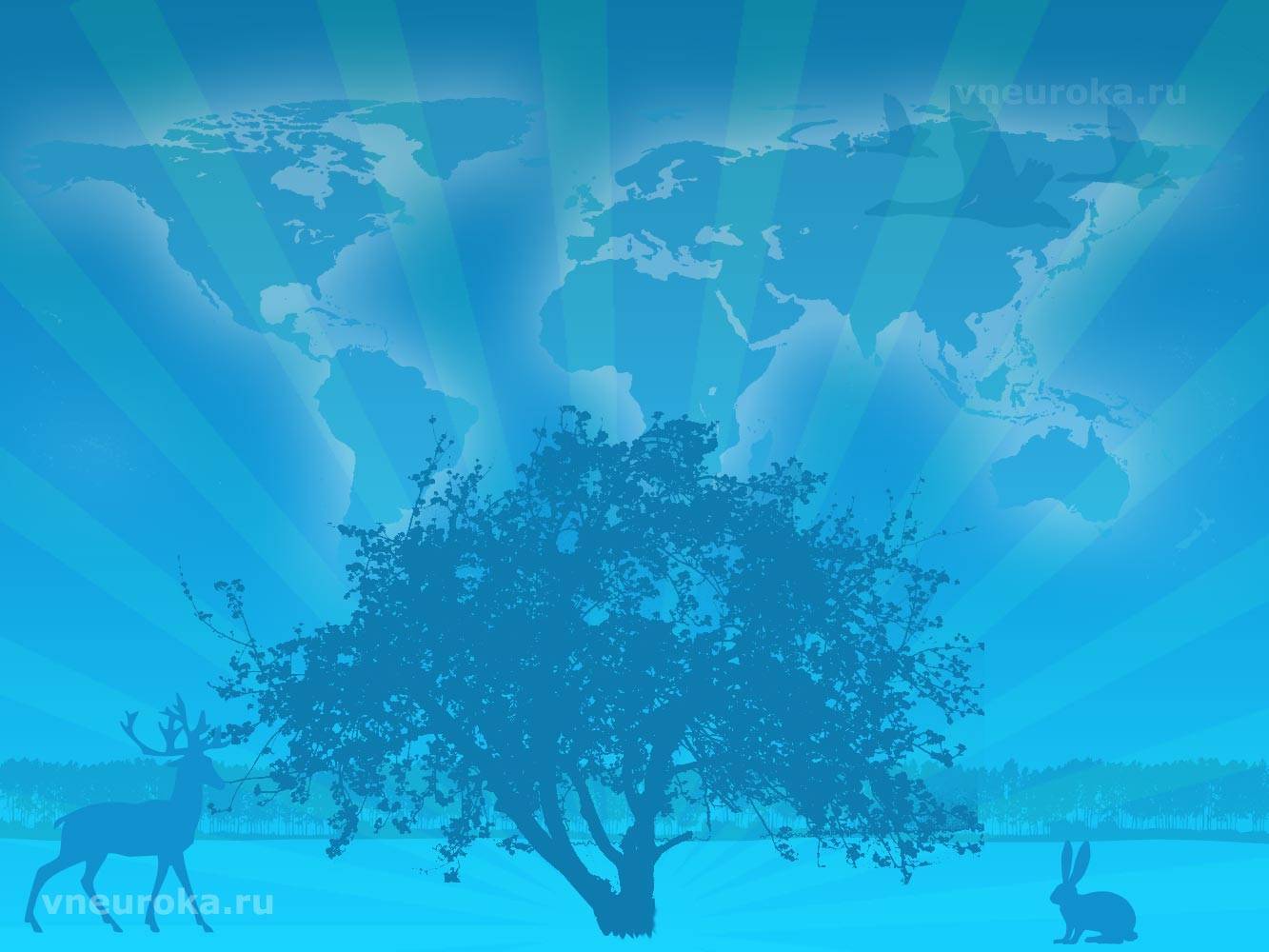 ВОЗДУХ
Имеет массу
Плохо проводит 
тепло
Не имеет цвета, запаха, вкуса
Сжимается и обладает упругостью
Пропускает 
солнечные лучи
Проводит звук
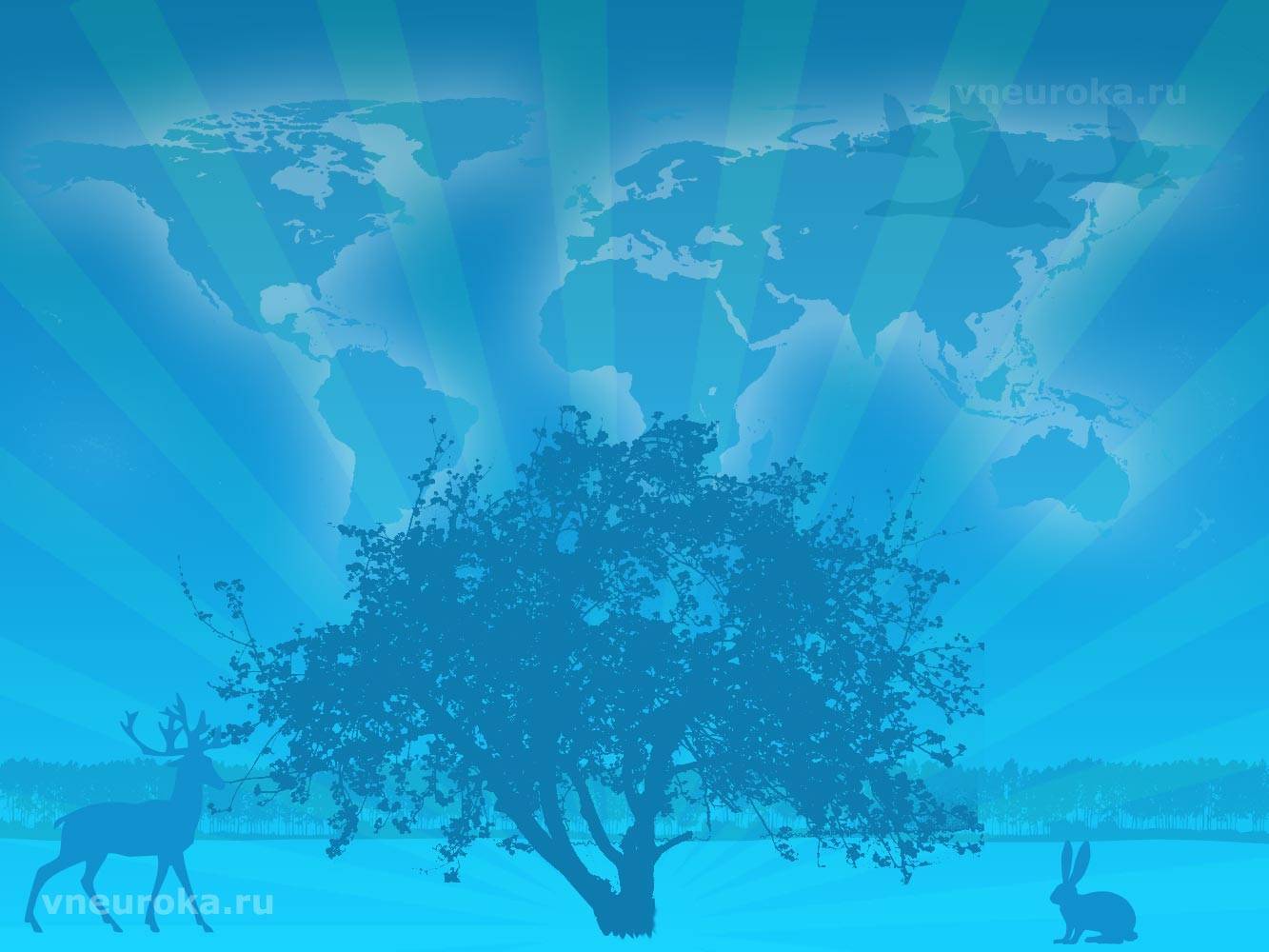 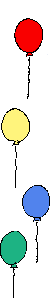 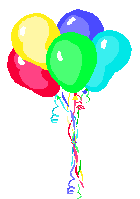 СПАСИБО
ЗА УРОК!
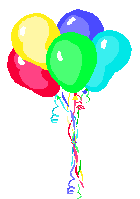 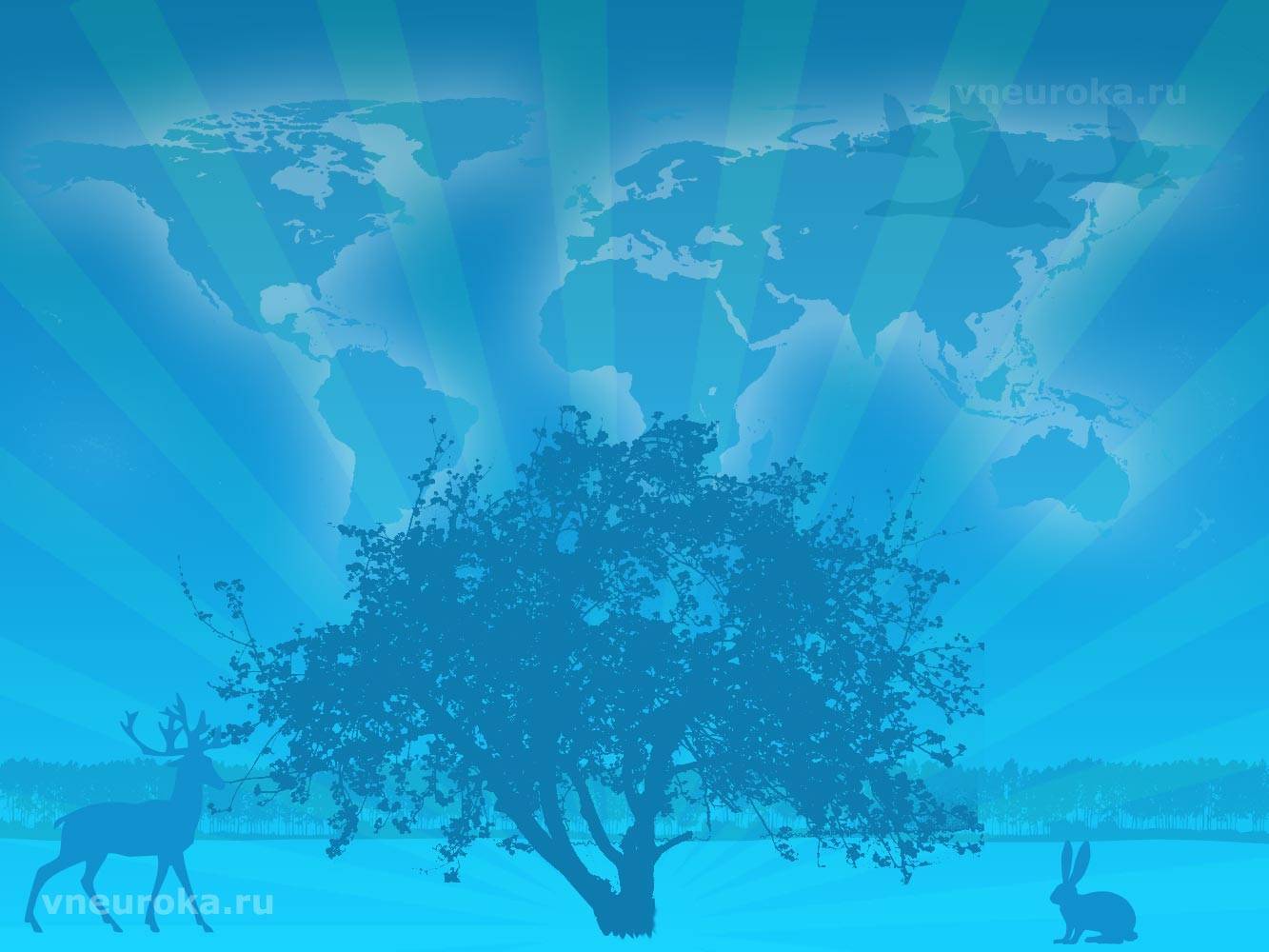 РЕСУРЫ:
http://vneuroka.ru/